EWER COMMUNITY FORUM  & COMMUNITY SAFETY PARTNERS
EARLY WARNING EARLY RESPONSE STRUCTURE
Technical Experts: PlanetScape  AI, CSO, CLEEN, UCLA
4
States
Zamfara
Kaduna
Pla teau
Taraba
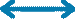 State
State
State
State
+ CLEEN State Coordinators
EWER Forum Members
Gusau LGA (2)
Bungudu LGA (2)
Kajuru LGA (2)
Chikun LGA (2)
Wukari LGA  Gassol LGA (2)
Barkin Ladi LGA (2)  Jos South LGA (2)
160
4 Local Communities
4 Local Communities
4 Local Communities
4 Local Communities
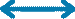 10 EWER Forum members  per community =
40
EWER Forum members
10 EWER Forum members  per community =
40
EWER Forum members
10 EWER Forum members  per community =
40
EWER Forum members
10 EWER Forum members  per community =
40
EWER Forum members
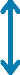 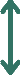 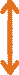 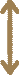 Consultants
8
8Partners
Safety Partners
8Partners
8Partners
Community
Safety  Partners  (2 per
community)
32
Community
Community
Community
Community
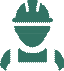 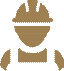 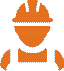 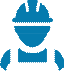 Safety
Safety
S ety
(2 per community)
(2 per community)
(2 per community)
50% CSP Gender balance
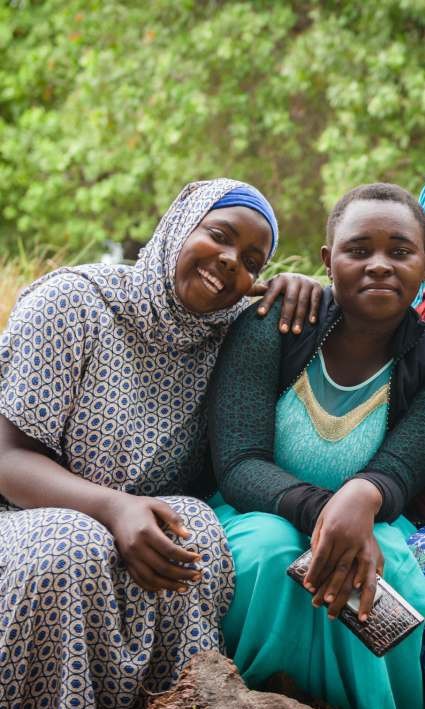 EWER Stakeholder Forum  Members
EWER Stakeholders Forum will be a group of people  that are drawn from the EWER host community. They  should have a solid knowledge of the community,  respected, be concerned about the safety of the  community and willing to observe the terms of  references.

Membership of EWER Stakeholders Forum should  Be a cross section of Traditionalists, Youth Groups,  Women, Religious Groups, Informal Security/vigilante  groups and various Ethnic Groups
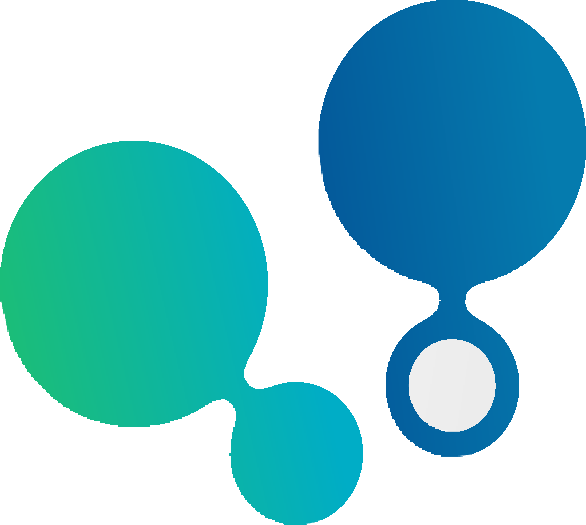 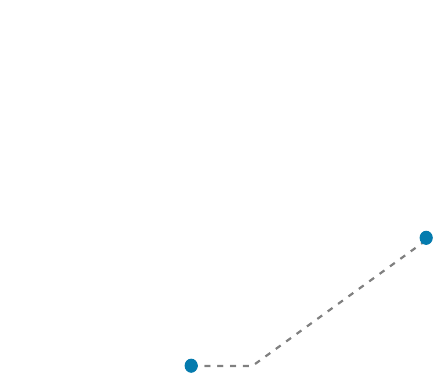 Reliability -  commitment to  community safety
01
EWER Forum  Selection  Criteria
Convening power/capacity  to mobilize support
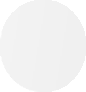 02
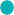 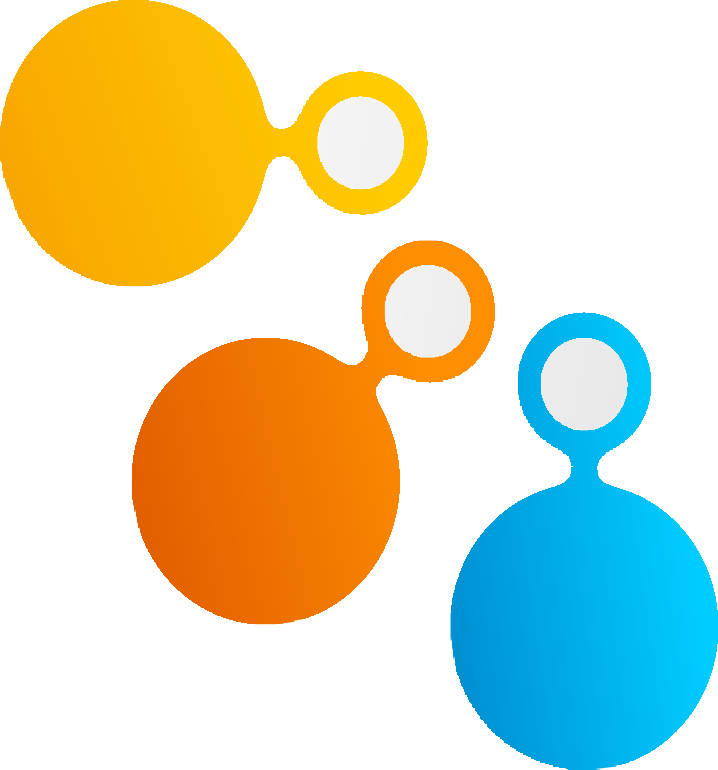 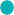 Past leadership/security
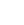 03
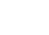 experience
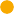 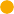 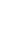 Knowledge of the community’s
Criteria for  Group Selection  of EWER Forum  Members
04
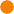 history/political issues
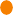 05
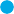 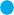 Integrity and no  history of criminality
Community Safety Partners  (CSPs)
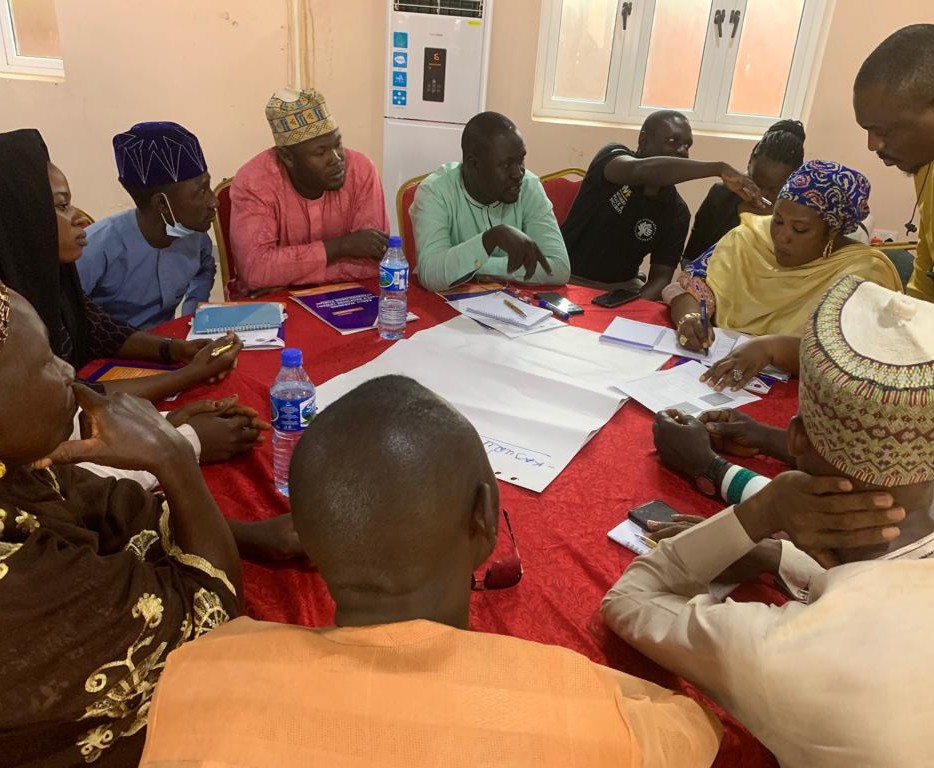 Community Safety Partners are people who have an  understanding of regional conﬂicts and are committed  to the assessment of violence by mobilizing decision  making and putting in place strategies to mitigate and  contribute to the de-escalation of violence.

The CSPs will include people from civil society  organizations, community leaders, state security and  law enforcement bodies, and informal security groups  that have legitimacy in communities they serve.
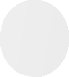 Reliability – commitment to community safety
01
Convening power/capacity to mobilize support –  will others listen to them
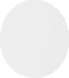 02
Past experience -
track record with security for community
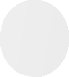 03
Criteria for  Group Selection  of Community  Safety Partners
Knowledge of the community’s history/political issues
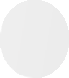 04
Integrity , Respect and no history of criminality
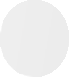 05
Criteria for Group  Selection of Community  Safety Partners
Ability to use mobile phone
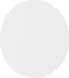 06
Commitment to documentation of violence  and abductions
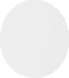 07
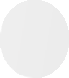 08
Commitment to Collaborative work
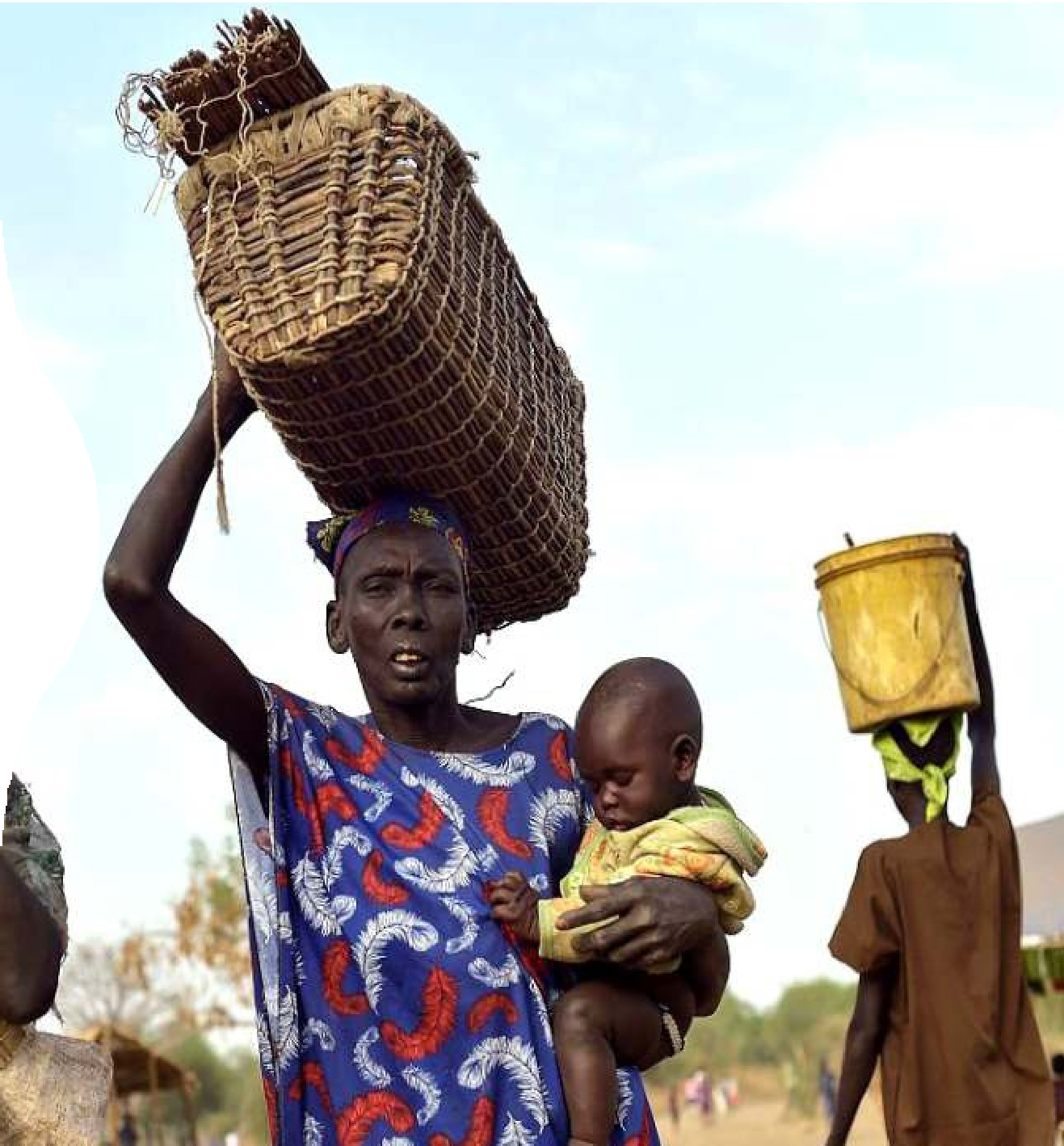 Gender  Commitments
Women are  disproportionately  aﬀected by violence and  therefore must participate  in the strategic solutions.
EWER Forum members trained on technology,  Standard Operating Procedures &Risk Mitigation
Community, Institutional  & Security Mapping
Government/Traditional/  ReligiousLeader Buy-ins
Periodic meetings/Security  Review by EWER Forum
Constitution of EWER  Forum/Selection of CSPs
Communication channels  created for EWER/CSPs
Translated nomenclature,  selection criteria
Training and Planning  Phase
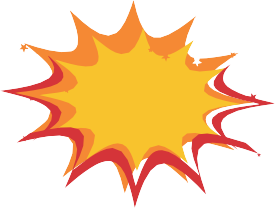 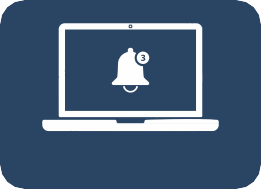 Initial  Attack
PlanetScape Ai
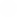 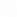 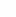 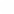 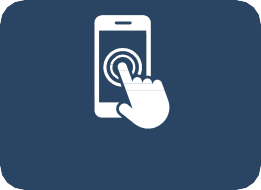 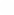 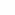 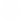 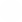 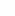 Identify Stakeholders
Share info
Warning  Phase
HOW THE  PROJECT  WILL  WORK
Share info
CLEENApp Imagery/  Videos
Consult EWER Plans
Verify attack
Community  Safety  Partners
EWER
Stakeholders
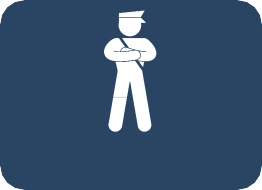 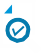 Risk Assessment  Phase
Assessment of violence
Local Community  Intelligence
Range of Immediate Responses
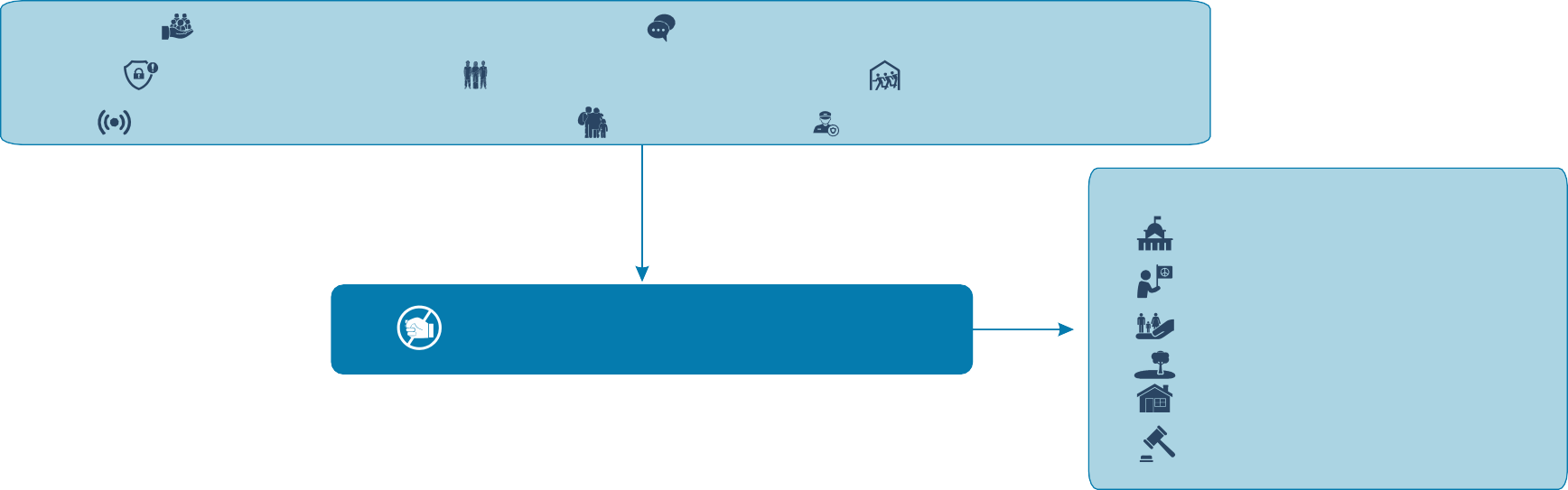 Send alert via CLEEN App/WhatsApp Groups
Refer to Religious/Traditional Organizations
Alert security agencies	Consult Community Leadership

Alert those at Risk with Radio communications	Engage with IDPs
Evacuate Communities
Operationalise Security Protection
Response  Phase
Middle to Longer Term Response
Local   Government  Referrals  Trigger State Peace Building Strategy
Trigger Social/Community Welfare  Development Oﬃce
Trigger Longer term Land Resolutions
Trigger Repatriation of Homes
Enhance the legitimacy of the CSPs and  EWER Forum Members
De-escalation  Phase
De-escalation/ Prevention of cycles of violence
TRAINING AND 	 PLANNING PHASE
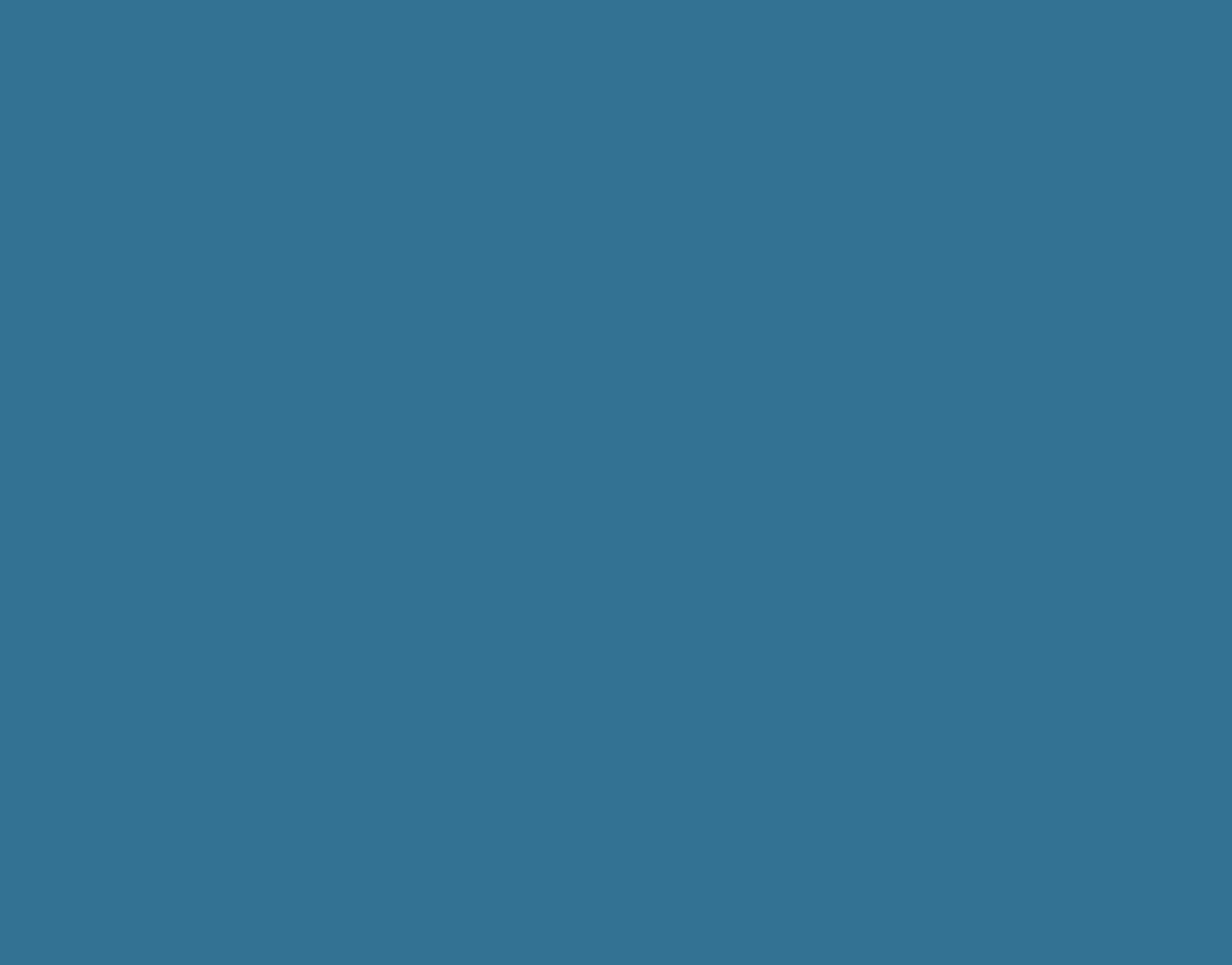 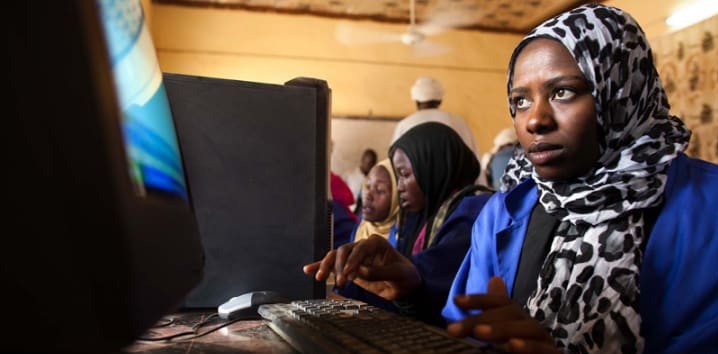 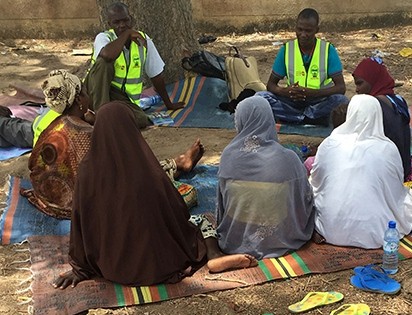 Constitution  of EWER  Forum/  Selection of  CSPs
Community,  Institutional  & Security  Mapping
Translated  nomenclature,  selection  criteria
Government/  Traditional/  Religious  Leader
Buy-ins
Communication  channels  created for  EWER/CSPs
EWER Forum  members trained  on technology,  Standard Operating  Procedures &
Risk Mitigation
Periodic  meetings/  Security  Review by  EWER Forum
WARNING PHASE
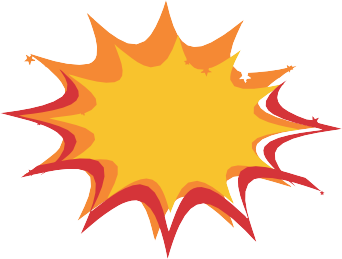 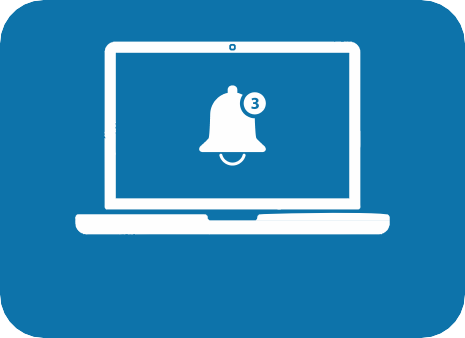 Initial  Attack
PlanetScape Ai
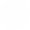 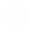 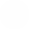 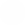 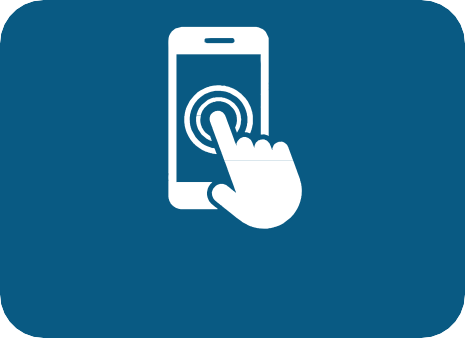 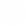 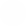 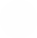 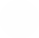 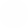 Identify Stakeholders
Share info
Share info
CLEENApp Imagery/  Videos
Consult EWER Plans
Verify attack
Community  Safety  Partners
EWER
Stakeholders
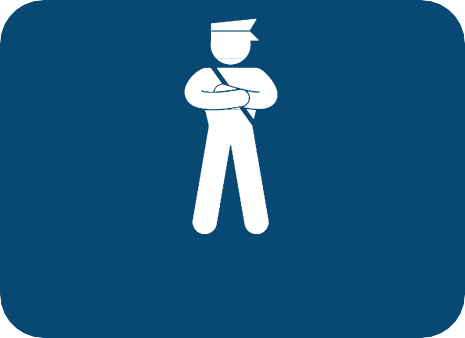 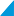 Assessment of violence
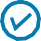 Local Community  Intelligence
RISK ASSESSMENT
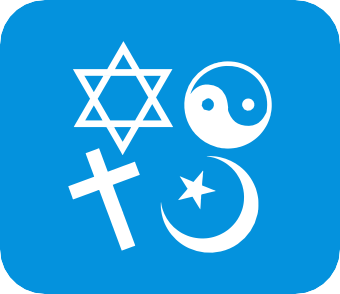 Herder-Farmer/Indigene Violence  sometimes leading to land  dispossession of Indigenes and  settlers; often plays out along  ethnic and religious diﬀerences;  reprisal killings; burnings
Communal Clashes  playing out along  ethnic and religious  lines.
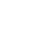 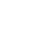 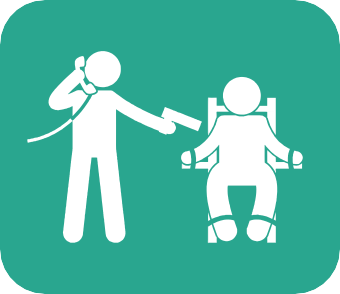 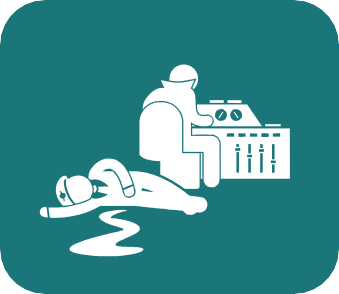 Political Violence against State  and Hegemonic Institutions  “Terrorism” – suicide bombings,  abductions, Boko Haram  mobilizations, also state capture  violence/across Nigerian borders.
Banditry
economic dispossession.  Started with cattle rustling,  raiding and stealing;  moved to taxation oriented  with levies; burnings
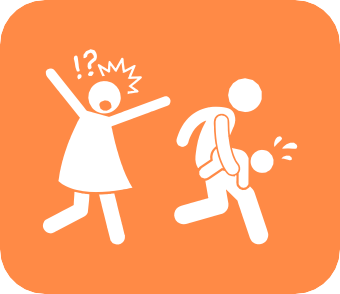 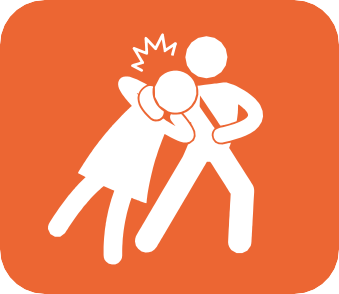 Abductions/Kidnapping and  Ransom payments
(often because raiding may  not produce enough  economic gains)
Abductions/Kidnapping/  Ritual Killings for body parts
RESPONSE PHASE
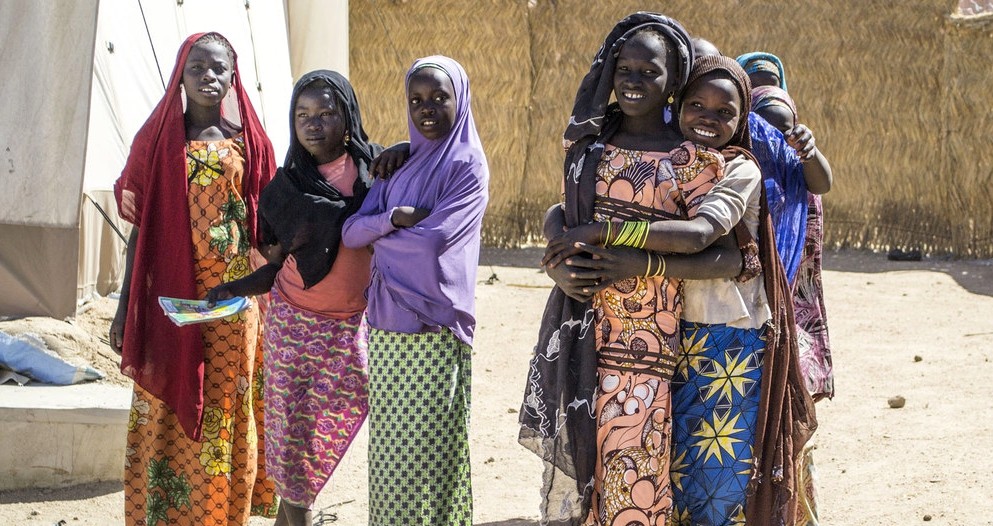 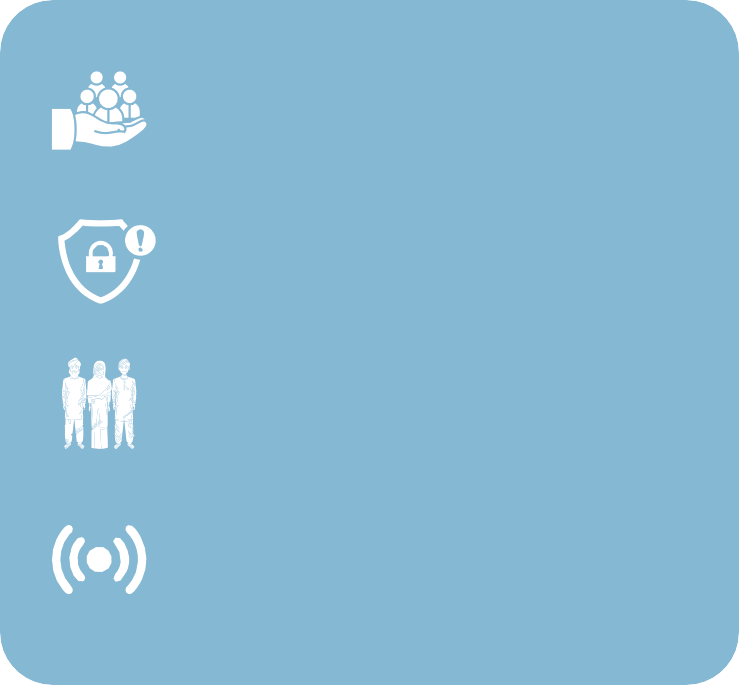 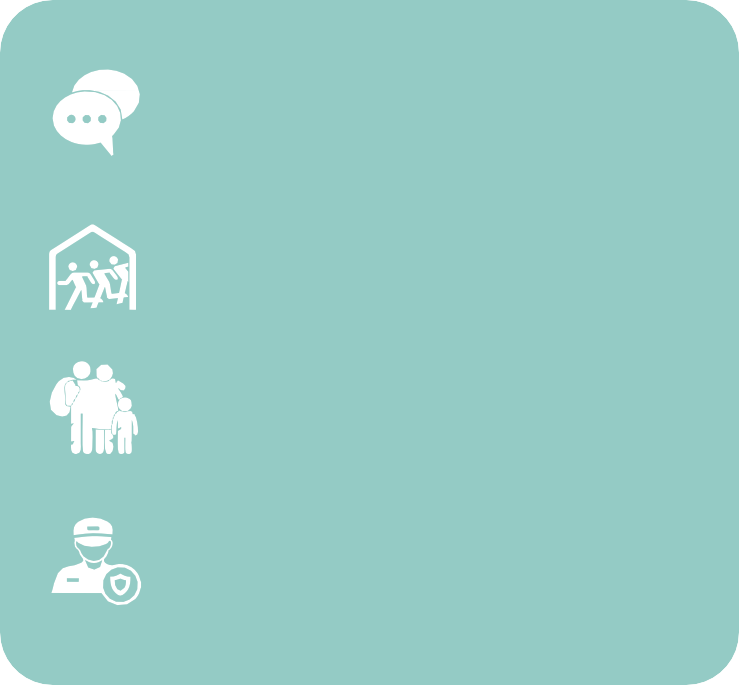 Refer to Religious/  Traditional Organizations
Send alert via CLEEN App/  WhatsApp Groups
Alert security agencies
Evacuate Communities
Consult Community  Leadership
Engage with IDPs
Alert those at Risk with  Radio communications
Operationalise  Security Protection
RESPONSE PHASE
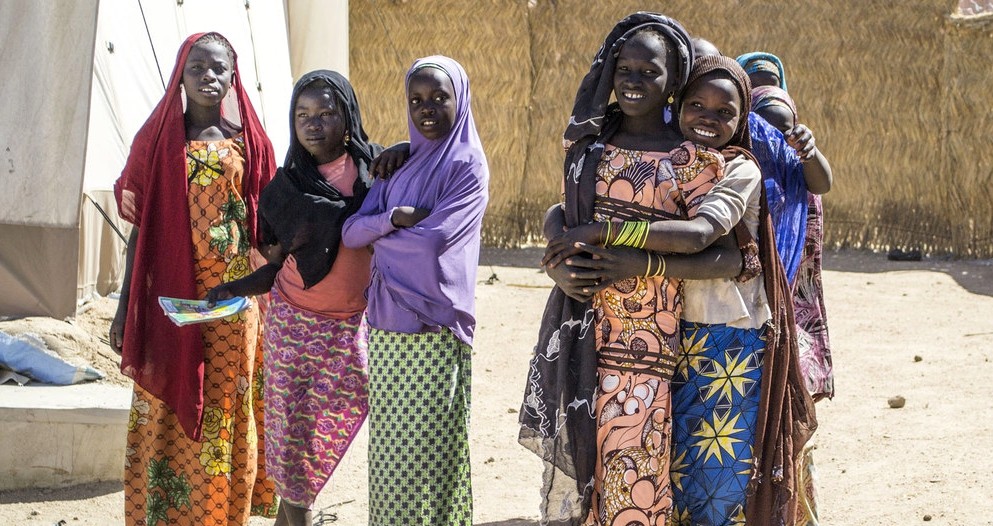 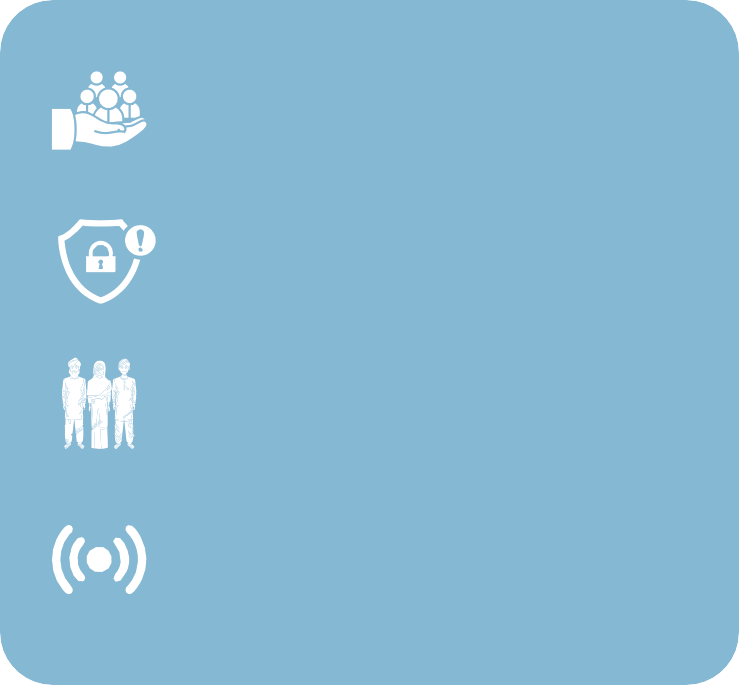 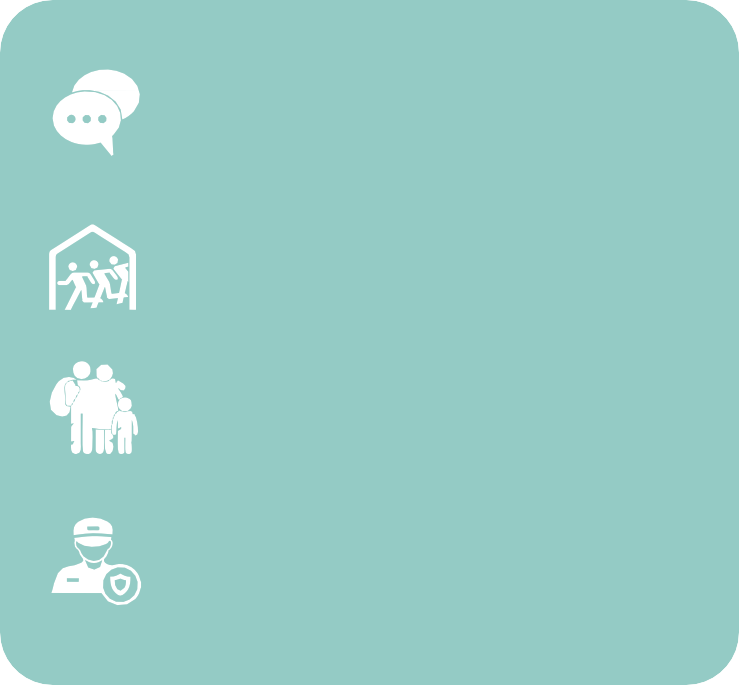 Refer to Religious/  Traditional Organizations
Send alert via CLEEN App/  WhatsApp Groups
Alert security agencies
Evacuate Communities
Consult Community  Leadership
Engage with IDPs
Alert those at Risk with  Radio communications
Operationalise  Security Protection
DE-ESCALATION PHASE
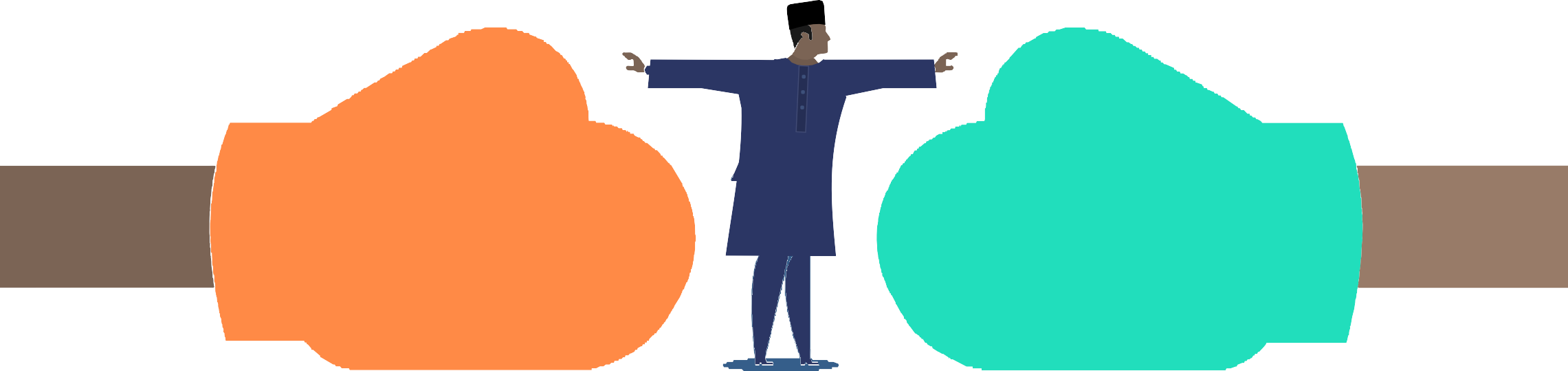 Middle to Longer Term Directions
Local Government Referrals
Trigger Longer term Land Resolutions
Trigger Repatriation of Homes
Trigger State Peace  Building Strategy
Enhance the legitimacy of the  CSPs and EWER Forum Members
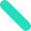 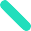 Trigger Social/Community  Welfare Development Oﬃce
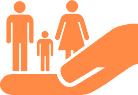 Build Capacity and Expand Medical Facilities
Terms of  Reference  for EWER  Forum &  CSPs
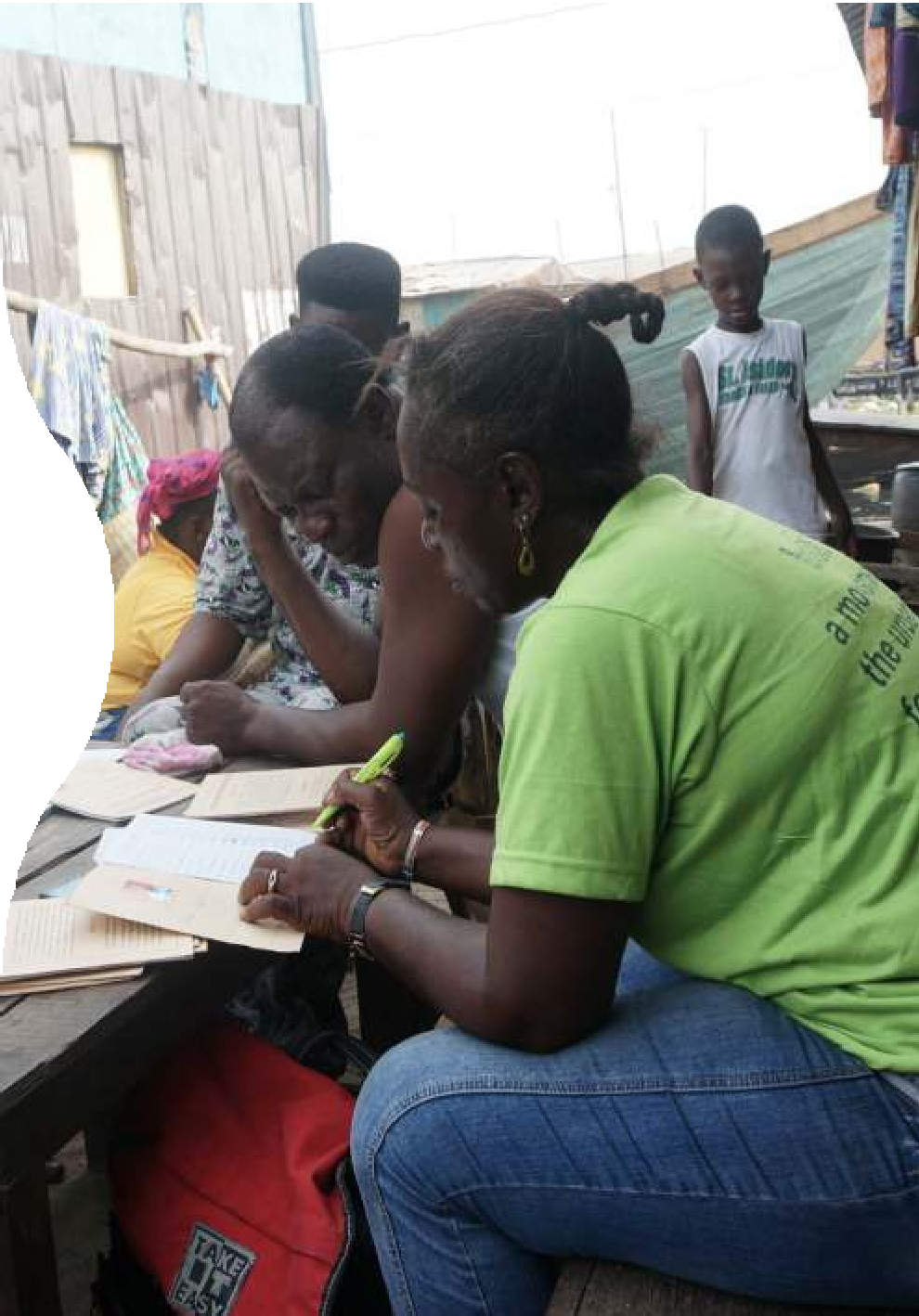 Consensus  Decision Making
Consensus is a creative and dynamic way of  reaching an agreement between all  members of a group. Instead of simply  voting for an item and having the majority  of the group getting their way, consensus  decision making involves a commitment to  ﬁnding solutions that everyone actively  supports, or at least can live with.